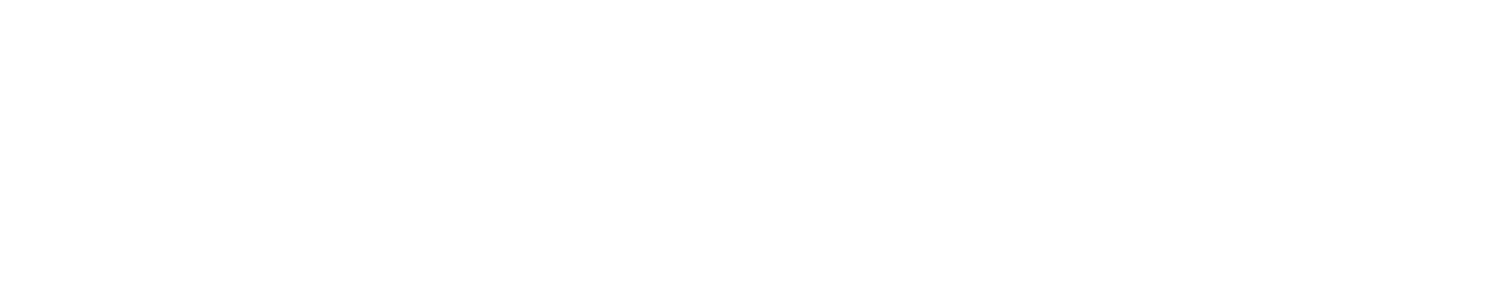 PLANTILLA GUÍA PARA
PUBLICAR UN BANNER EN REDES SOCIALES
Valores de la Marca UdB
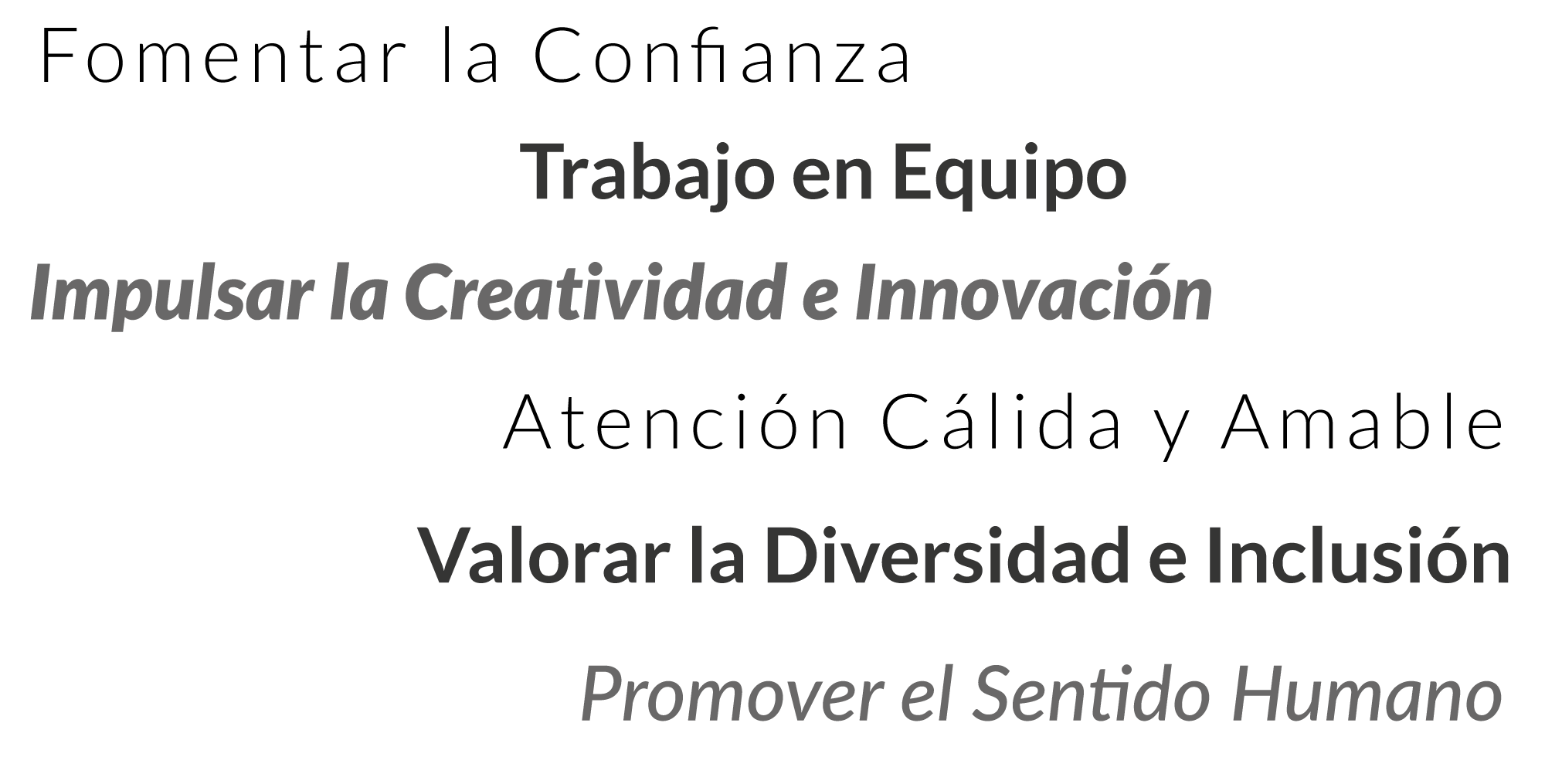 Personalidad UdB
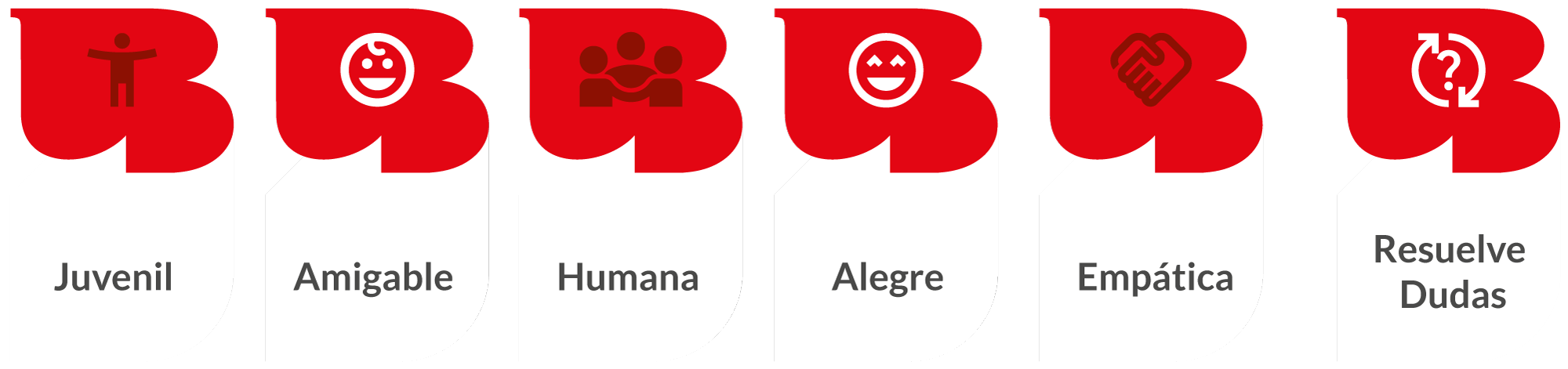 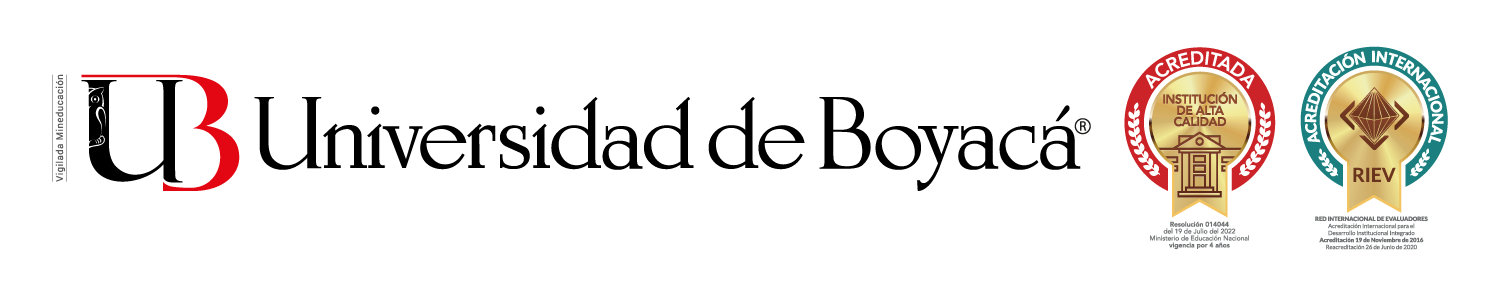 Guía para publicar un banner en redes sociales
Personalidad y tono de comunicación de la Universidad de Boyacá: 

Debe ser una escritura 
Juvenil, Amigable, Humana, Alegre, Empática y capaz de resolver dudas. 
__________________________________________________
En el momento de publicar el banner debe acompañarlo de un texto que contenga:

Descripción breve y concisa del evento
Nombre del Evento
Fecha
Lugar
Hora
Puedes usar Máximo 6 Emoticones 
Opcional: Enlace de destino de la imagen (ejemplo: URL de noticia en la página web institucional, formulario de inscripción, entre otros)
Opcional: Puede utilizar un hashtag que usen en la Institución, programa o dependencia. (Ej. #SerLosMejores, #SomosUdB)

Nota: Recomendamos usar el formato cuadrado en el banner para redes sociales y que no falte el logo de la Universidad de Boyacá
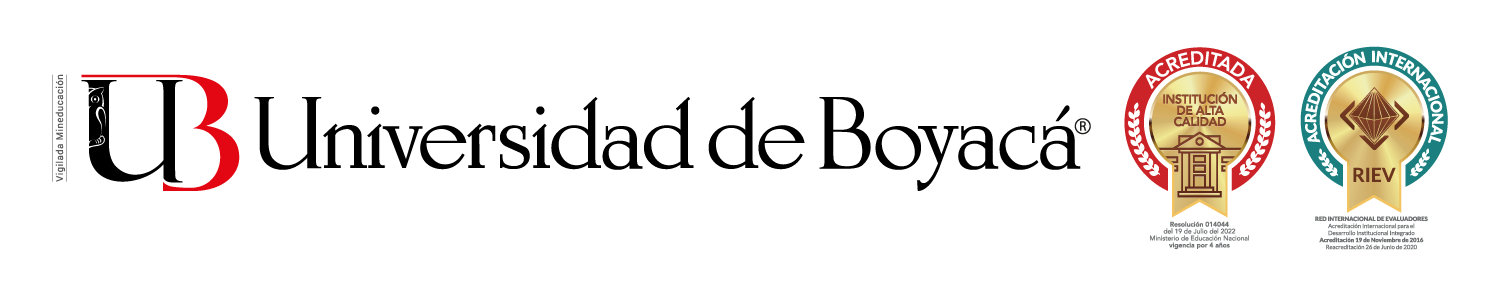 Colores por Facultad para piezas gráficas
Cada facultad tendrá un color que los identifique y será implementado en las piezas gráficas, los colores serán de la siguiente manera:
FACULTAD DE 
CIENCIAS ADMINISTRATIVAS Y CONTABLES
FACULTAD DE 
CIENCIAS JURÍDICAS Y SOCIALES
FACULTAD DE 
CIENCIAS E INGENIERÍA
FACULTAD DE 
CIENCIAS HUMANAS Y EDUCATIVAS
FACULTAD DE 
CIENCIAS DE LA SALUD
FACULTAD DE 
ARQUITECTURA DISEÑO Y URBANISMO
Color Dependencias Administrativas
DEPENDENCIAS ADMINISTRATIVAS: Uso del rojo color corporativo de la Universidad de Boyacá
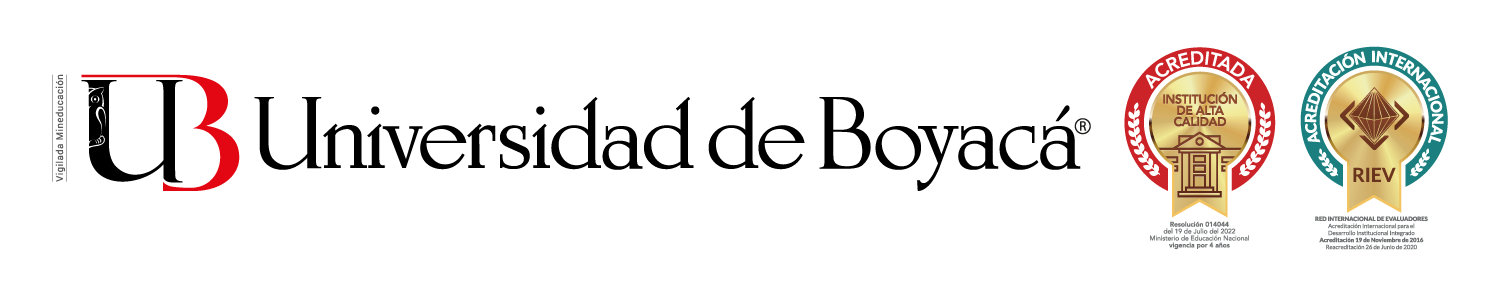 Banner para Redes Sociales
En el momento de publicar el banner puede usar fotografías de los espacios o eventos realizados en la Universidad de Boyacá y que estén en buena calidad e iluminación.

Si desea crear un banner puede apoyarse en nuestras plantillas de base para realizarlo.

Tener en cuenta:

Nombre del Evento
Fecha
Lugar
Hora
Fotografía que identifique el evento
Opcional: Organizador del Evento (Facultad, dependencia)
Opcional: Frase o Slogan


Nota: Recomendamos usar el formato cuadrado en el banner para redes sociales y que no falte el logo de la Universidad de Boyacá
Gráficos de apoyo en banners
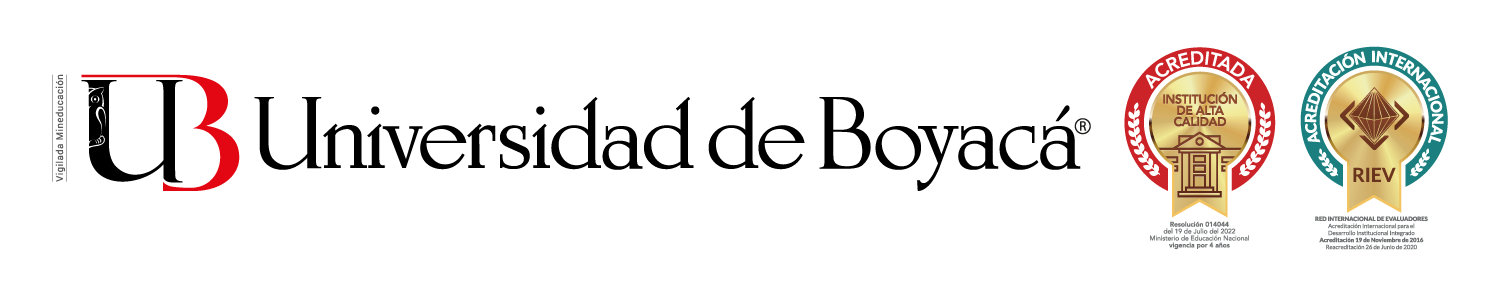 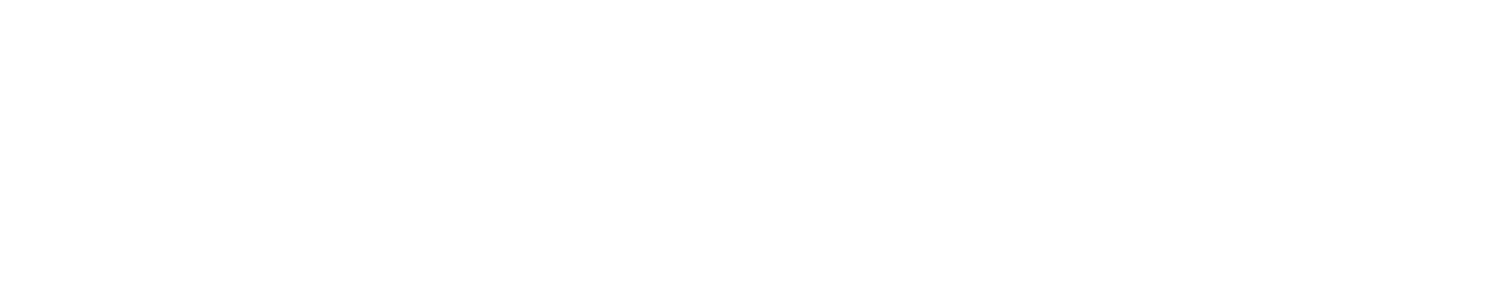 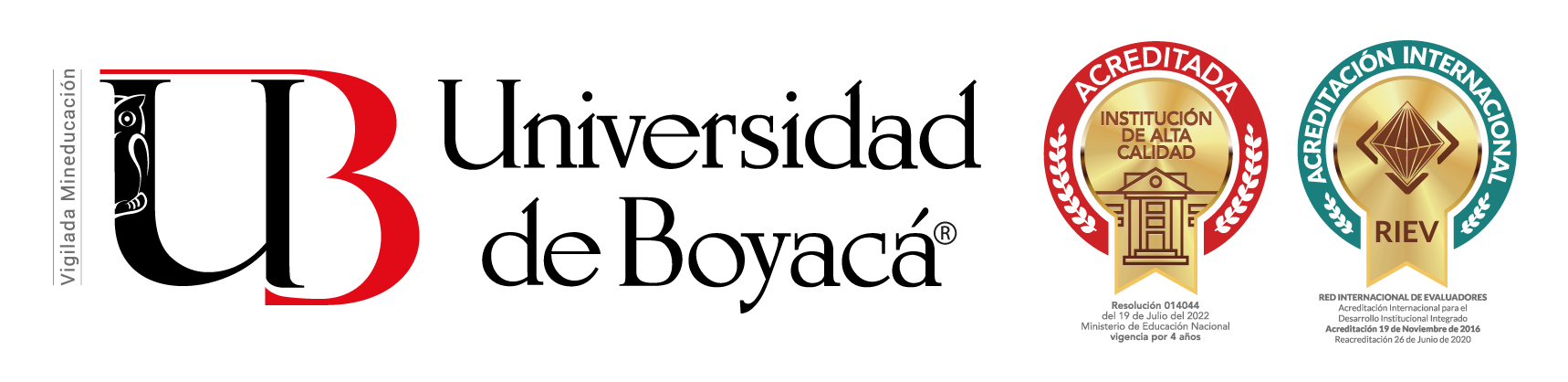 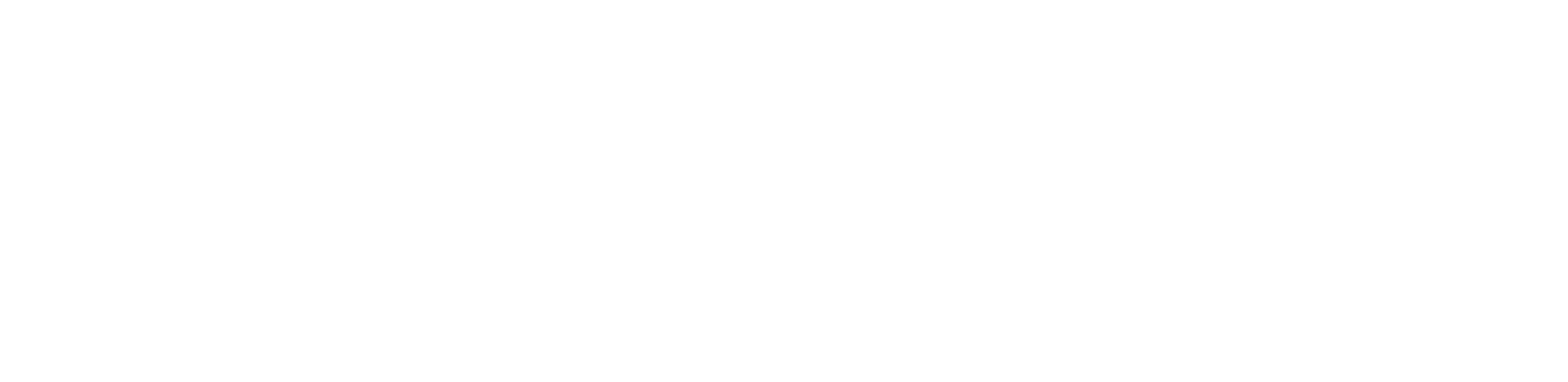 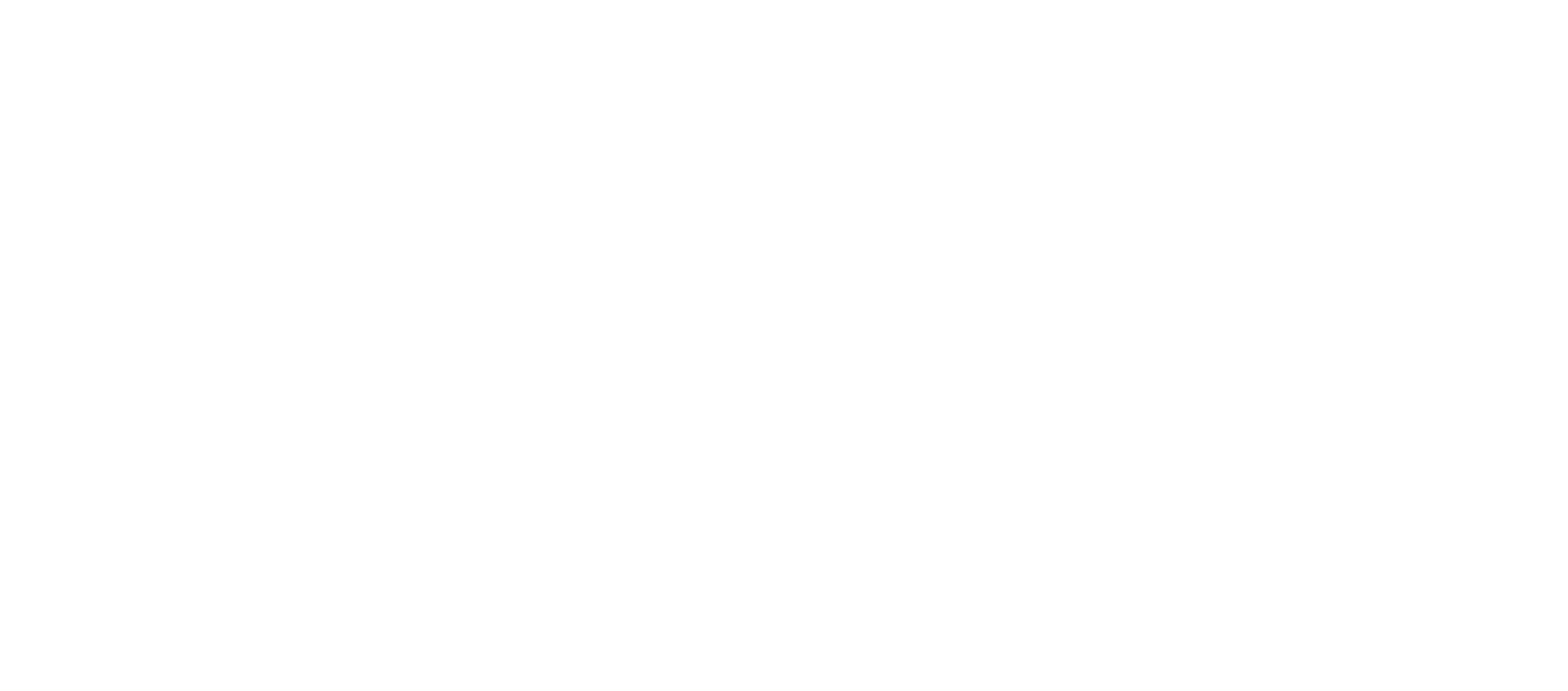 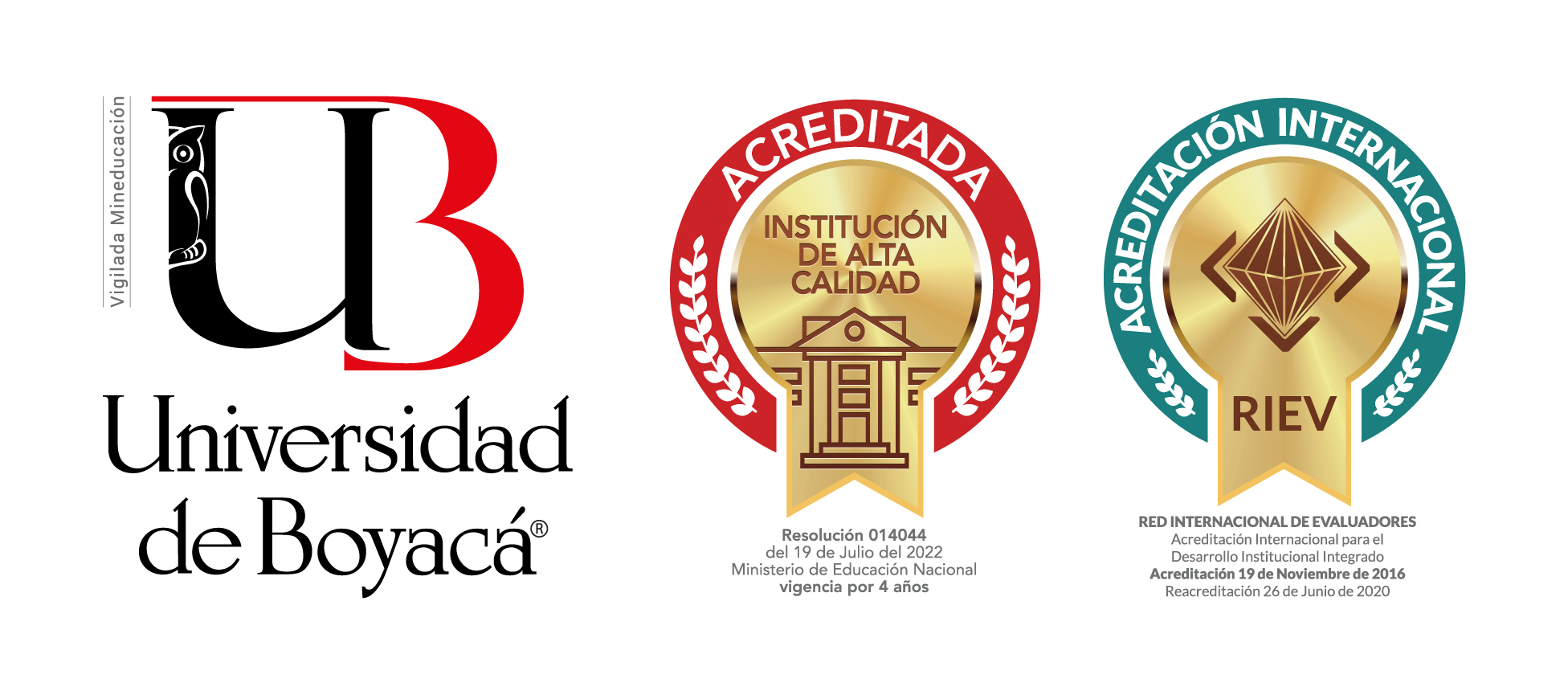 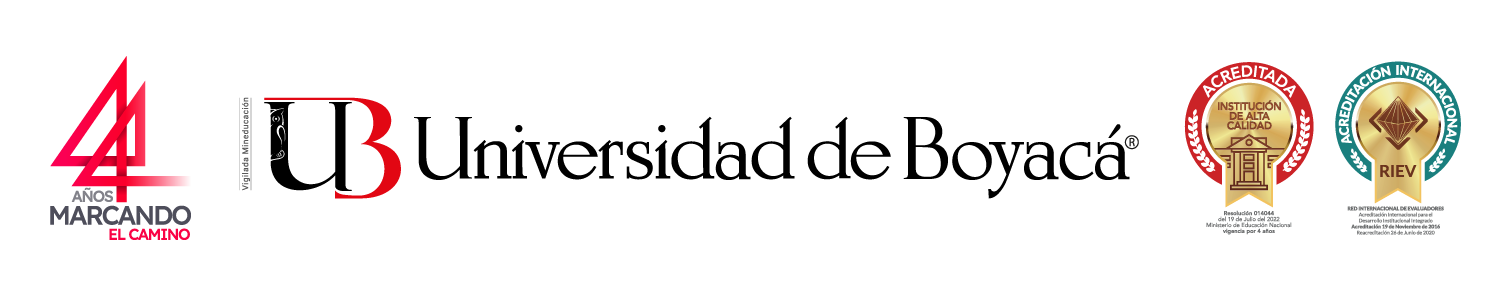 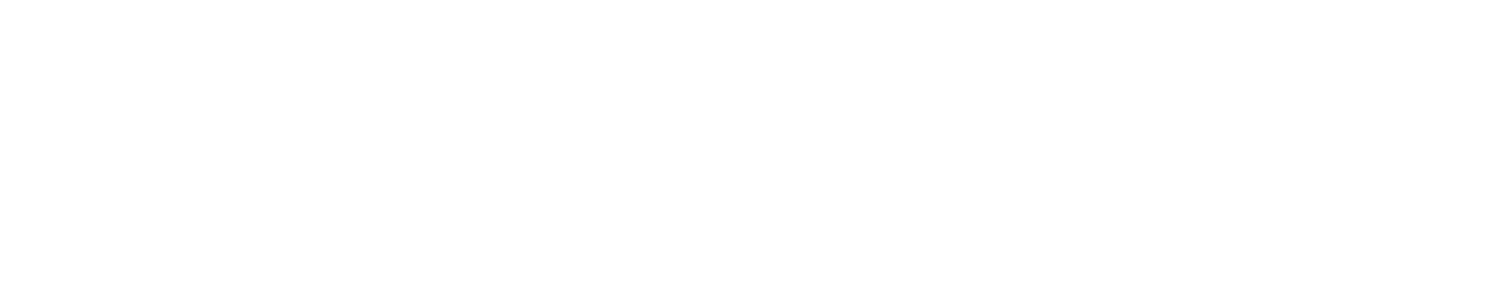 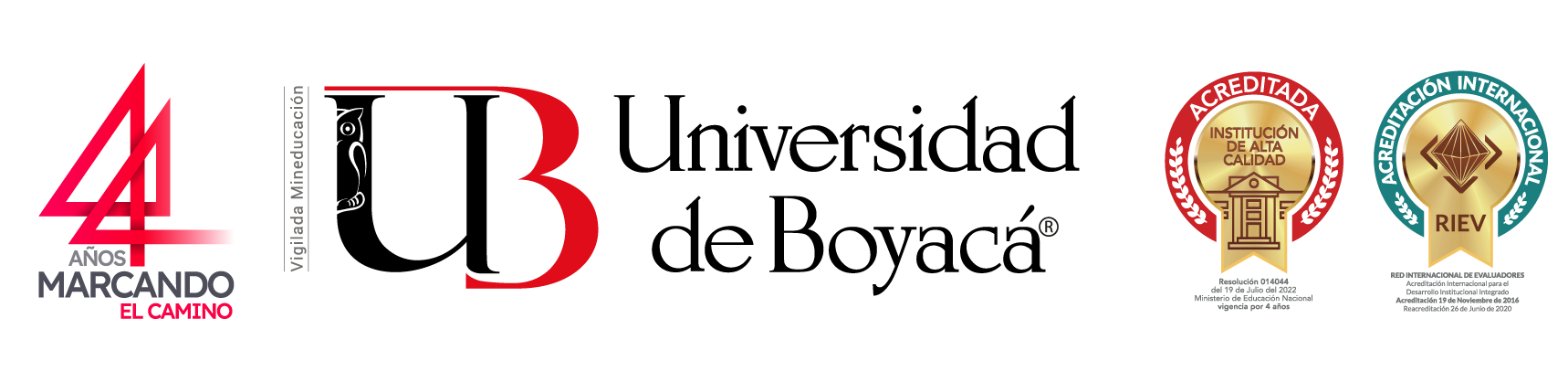 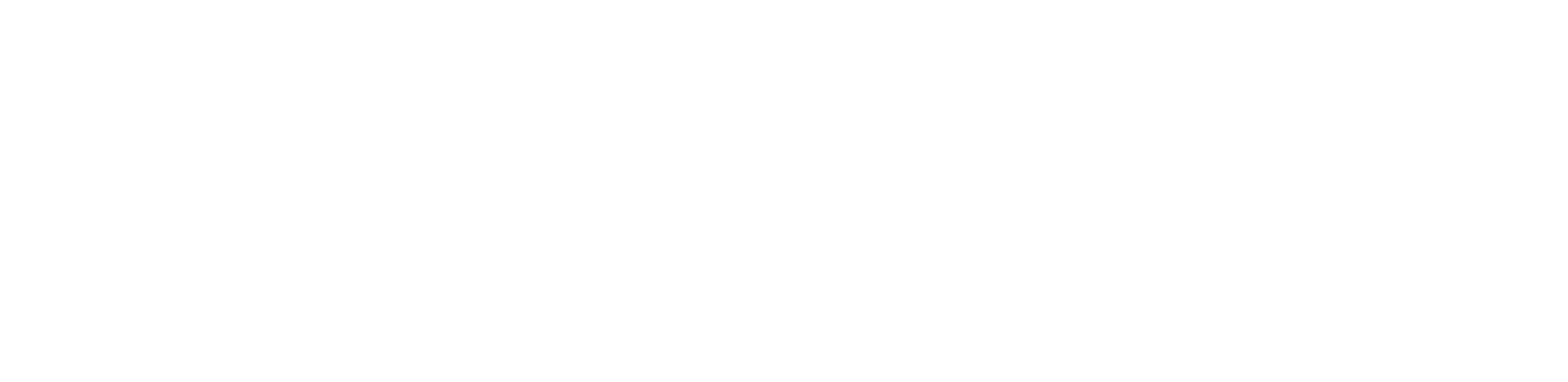 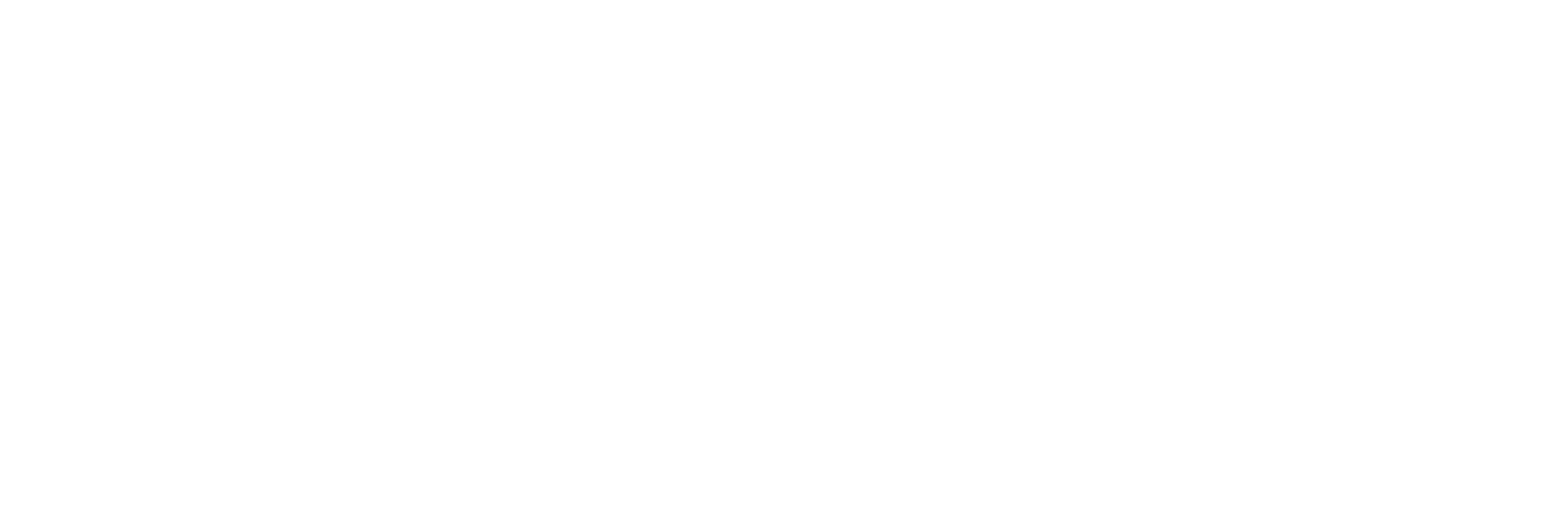 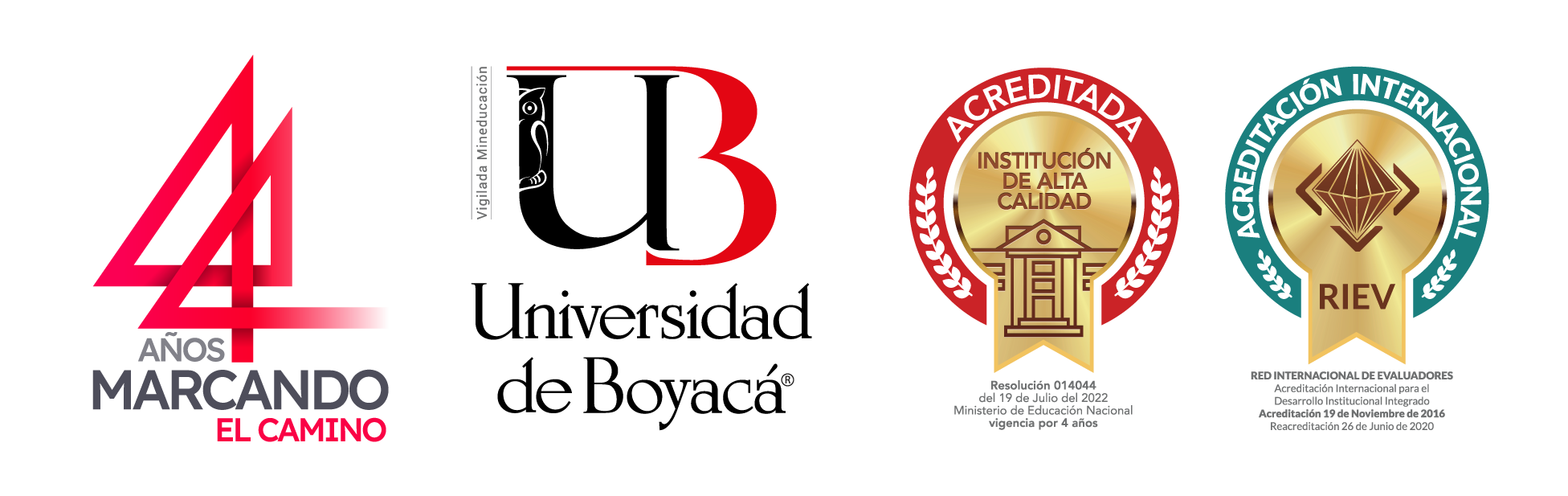 Gráficos de Apoyo en Banners
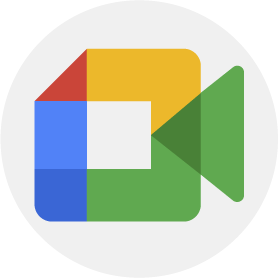 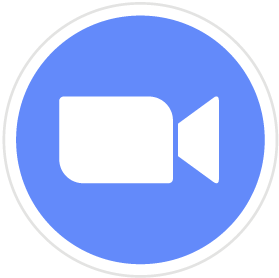 Transmisión en Google Meet
Transmisión en Zoom
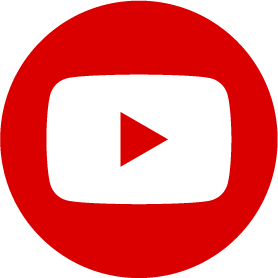 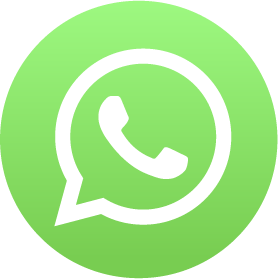 Transmisión por Youtube
300 000 000
Síguenos en /Facebook/UdB
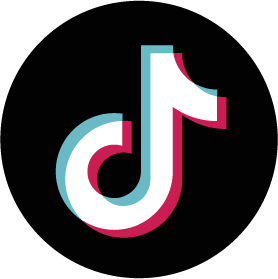 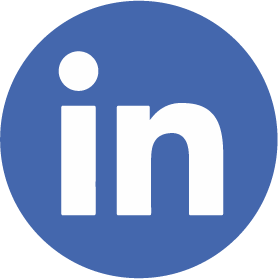 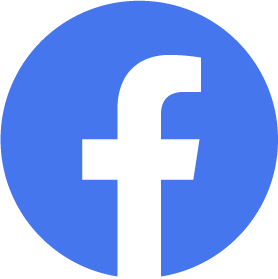 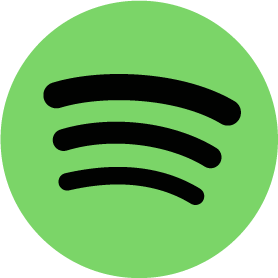 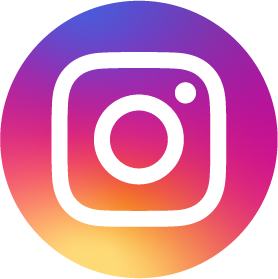 @programaUdB
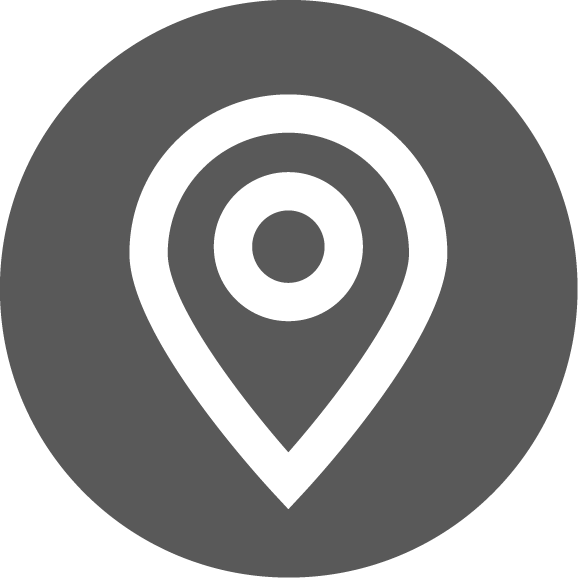 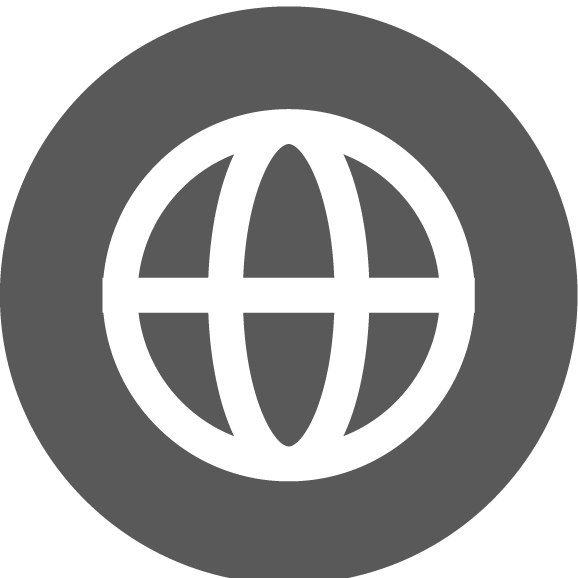 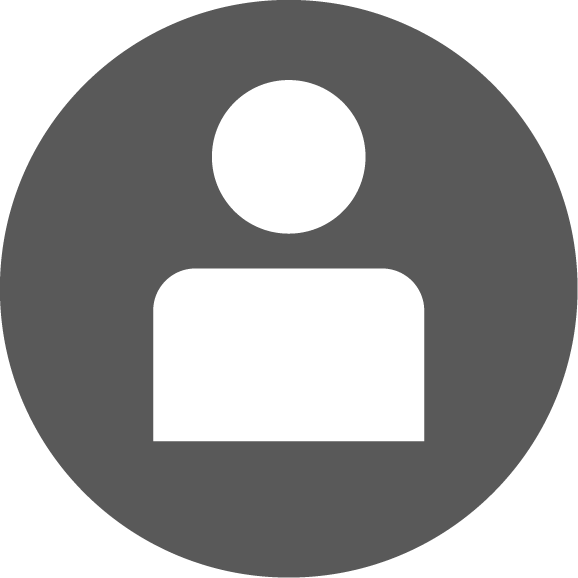 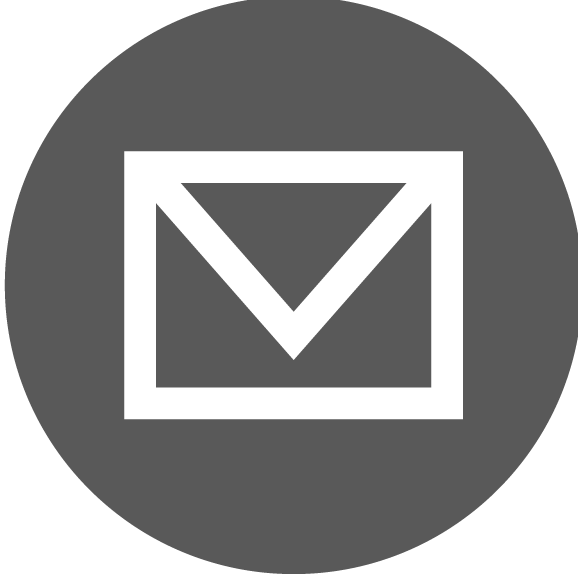 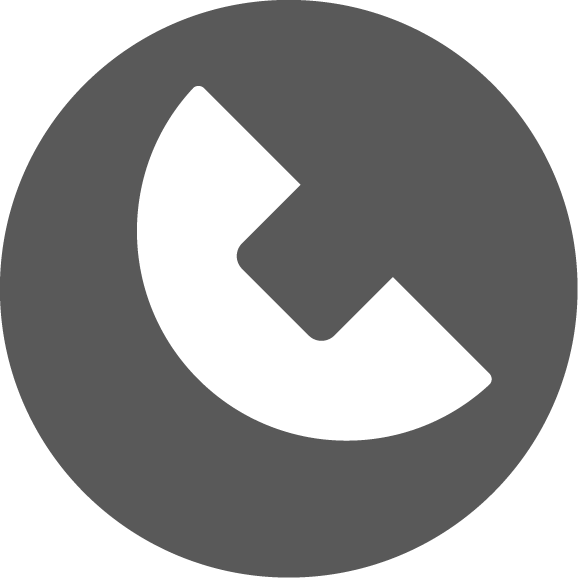 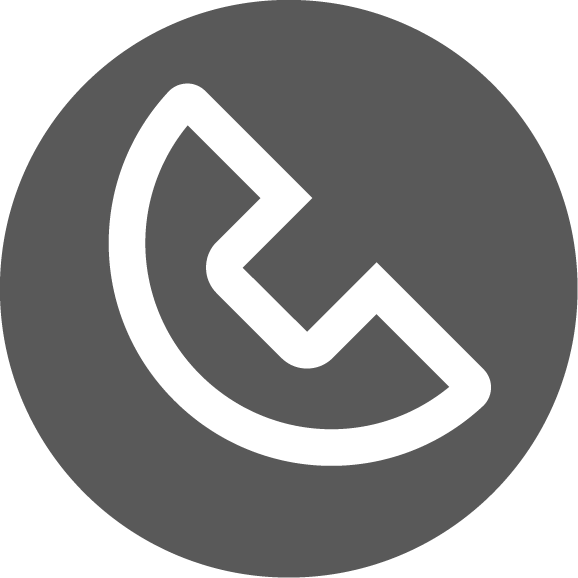 PLANTILLA PARA
FACULTAD DE 
ARQUITECTURA DISEÑO Y URBANISMO
TÍTULO DEL EVENTO TÍTULO DEL EVENTO
XX de mes del 20XX / X:00 p.m. / Lugar
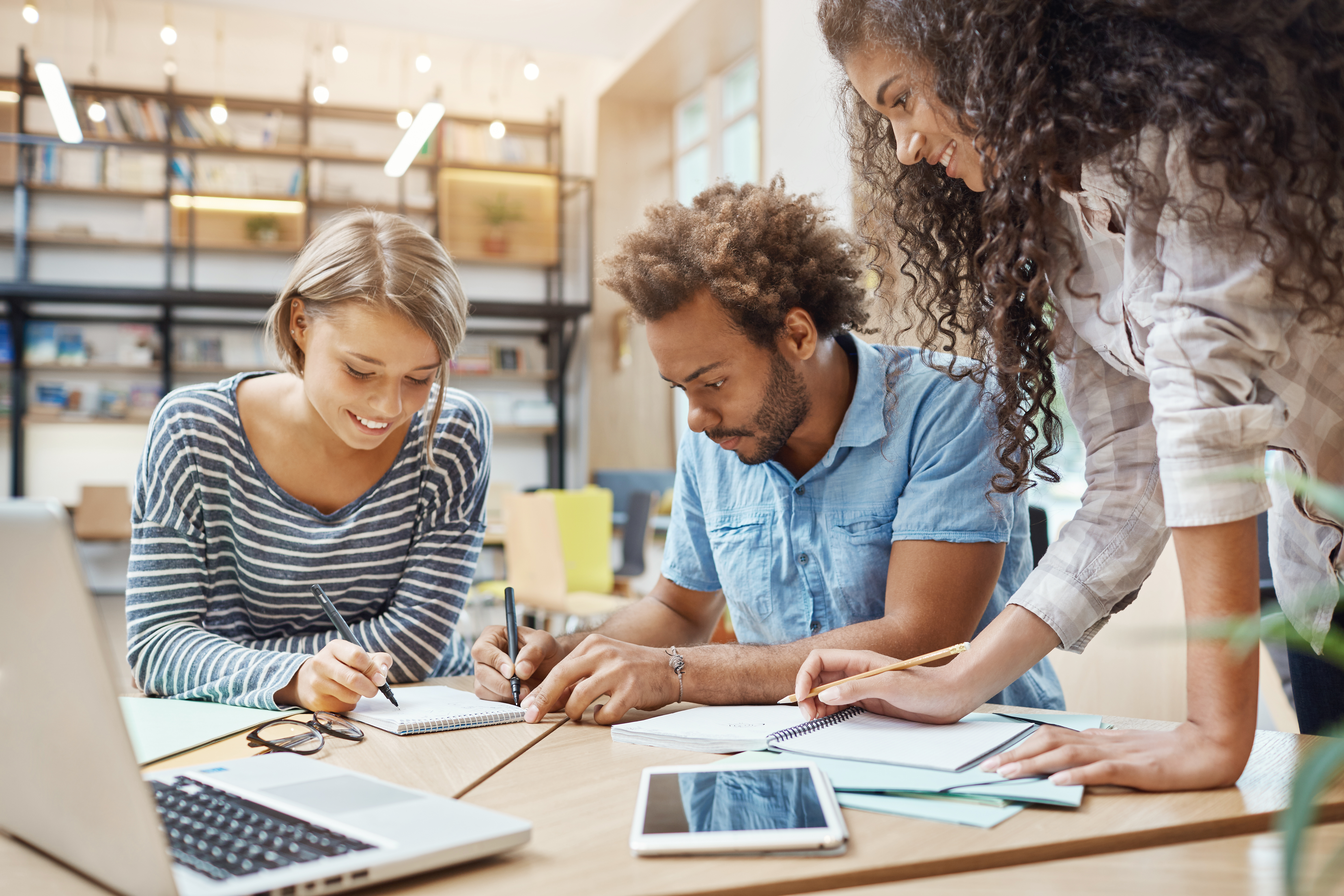 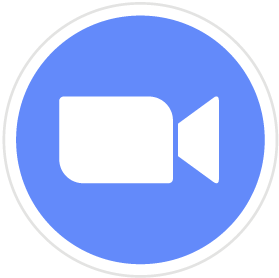 Entrada Libre
Plataforma Meet
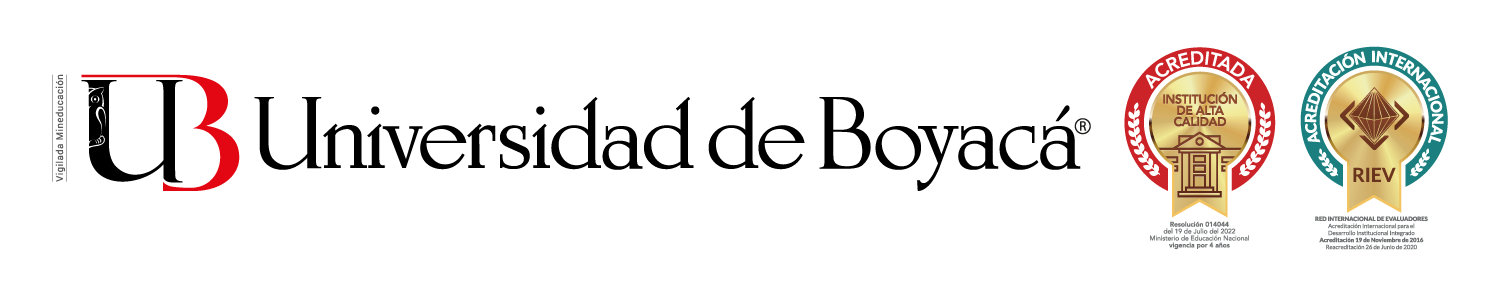 Organiza:
Facultad de – Programa de ……. – División de ….
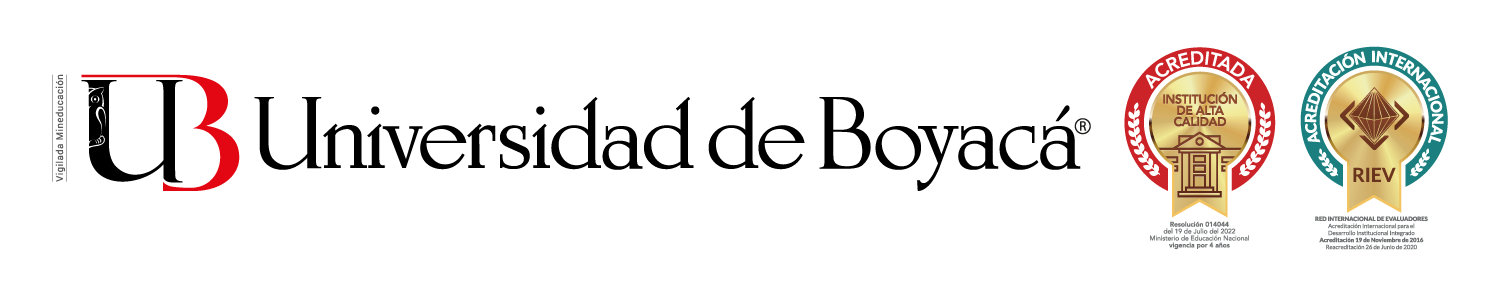 TÍTULO DEL EVENTO TÍTULO DEL EVENTO
XX de mes del 20XX / X:00 p.m. / Lugar
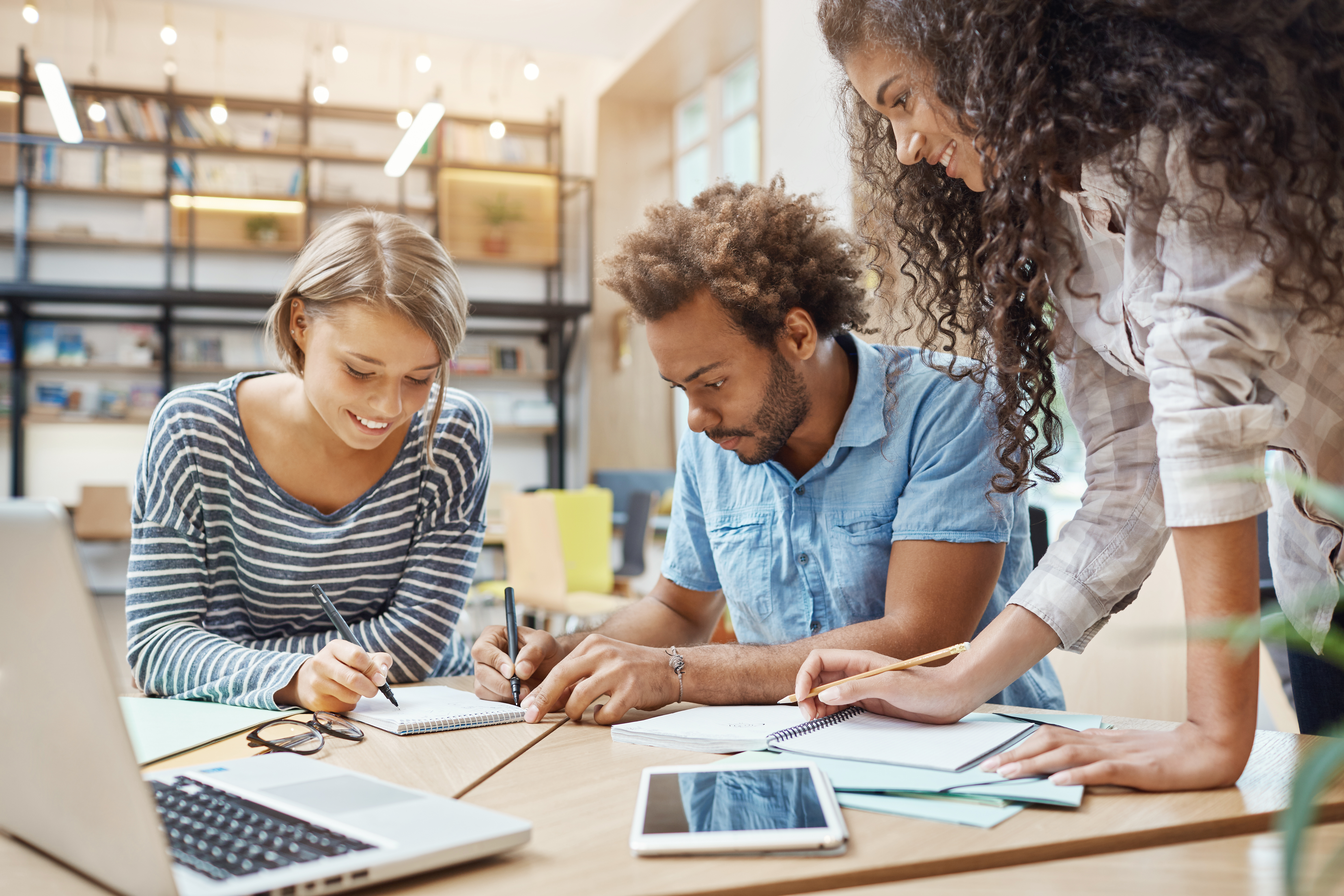 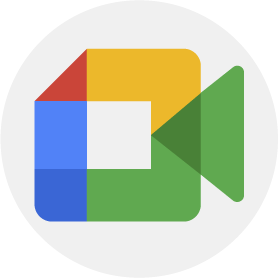 Dirigido a: Investigadores, estudiantes, docentes
Transmisión en Google Meet
Mayor Información:
Tel: 6087450000 Ext. XXXX
XXX@uniboyaca.edu.co
Inscripciones Abiertas: 
Desde el XX de mes del 20XX 
hasta el el XX de mes del 20XX
Título
Texto
Texto
Organiza: Facultad de  – Programa de ….. – División de….
TÍTULO DEL EVENTO TÍTULO DEL EVENTO TÍTULO DEL EVENTO
XX de mes del 20XX / X:00 p.m. / Lugar
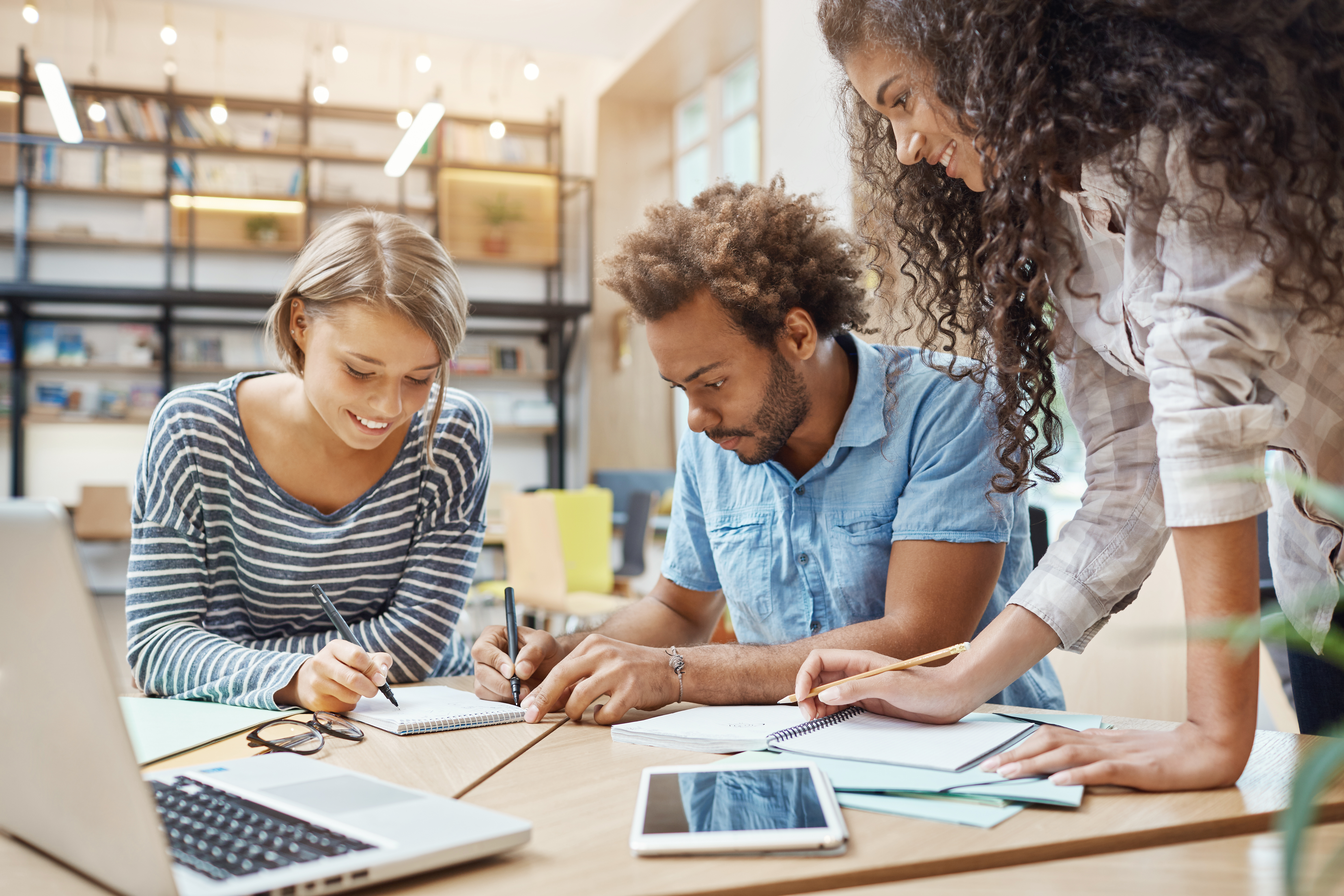 Frase, Slogan u otro texto alternativo
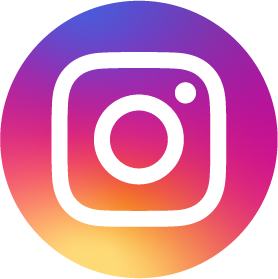 @títuloUdB
Mayor Información:
Inscripciones Abiertas: 
Desde el XX de mes del 20XX 
hasta el el XX de mes del 20XX
Título
Texto
Texto
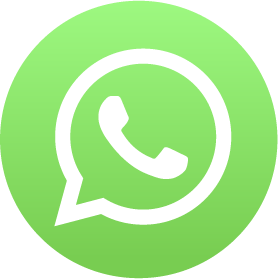 300 000 000
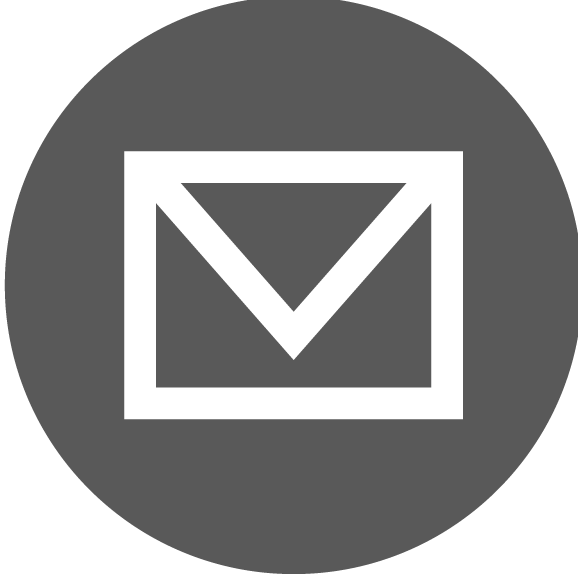 texto@uniboyaca.edu.co
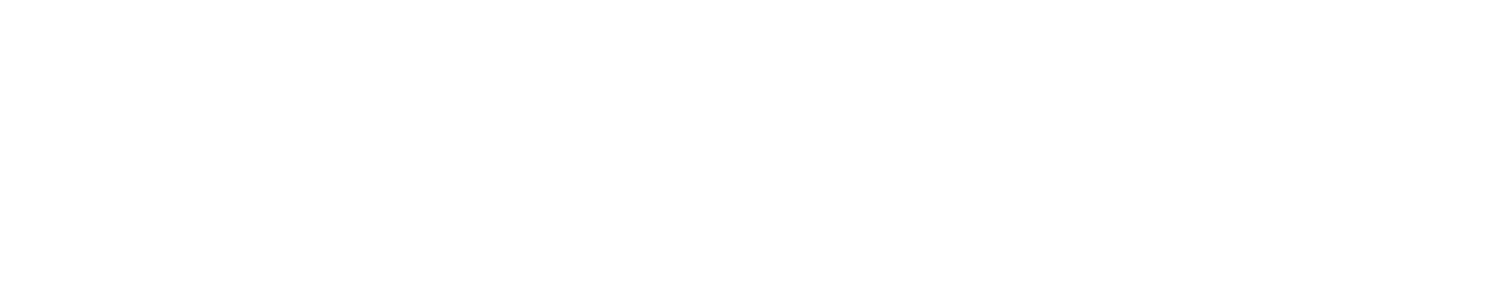 Organiza: Facultad de – Programa de ….
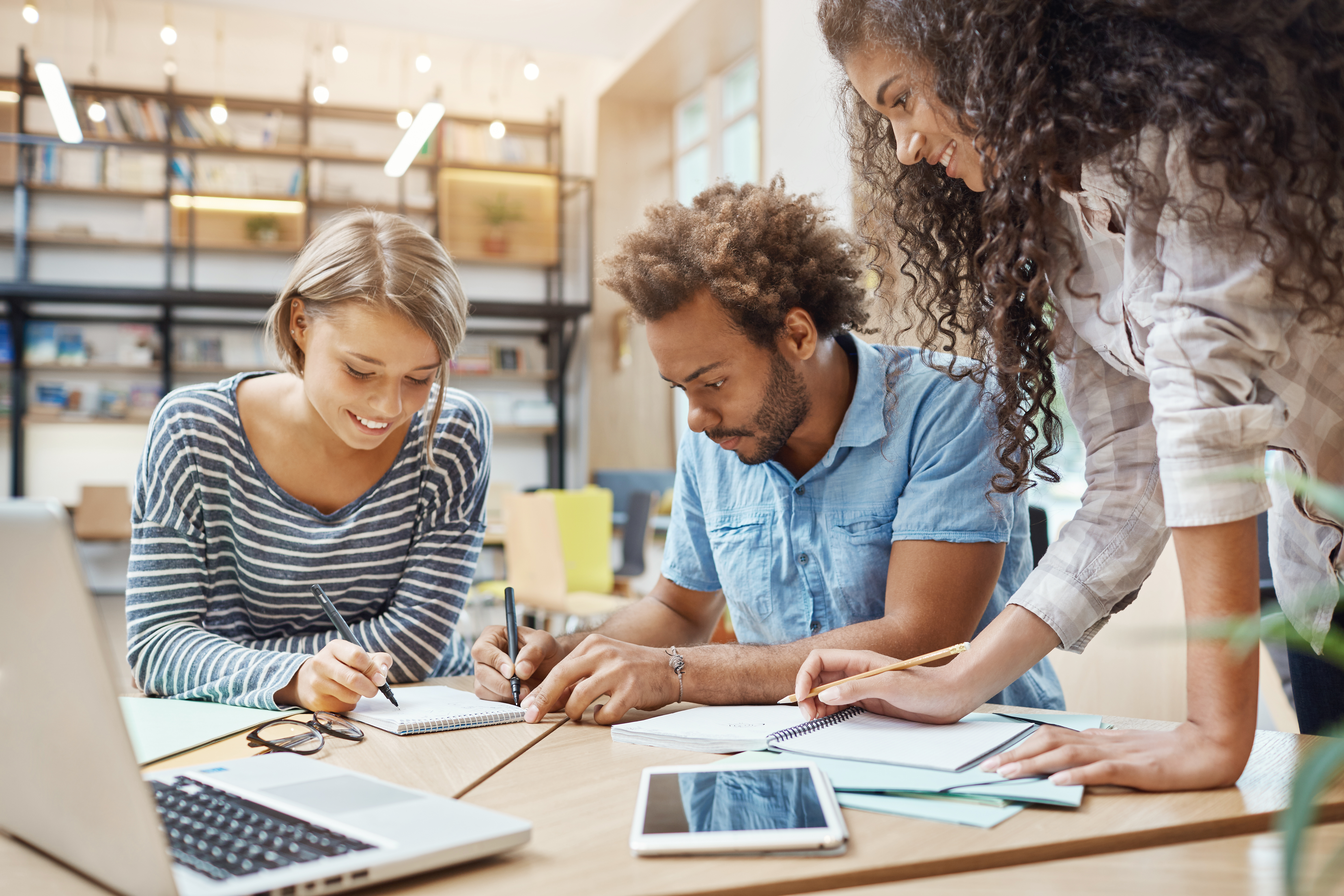 TÍTULO DEL EVENTO TÍTULO DEL EVENTO TÍTULO DEL EVENTO
XX de mes del 20XX / X:00 p.m. / Lugar
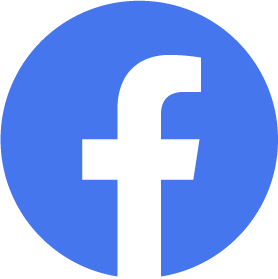 Síguenos en /Facebook/UdB
Frase, slogan o texto alternativo
Mayor Información:
Inscripciones Abiertas: 
Desde el XX de mes del 20XX 
hasta el el XX de mes del 20XX
Título
Texto
Texto
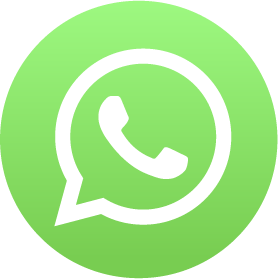 300 000 000
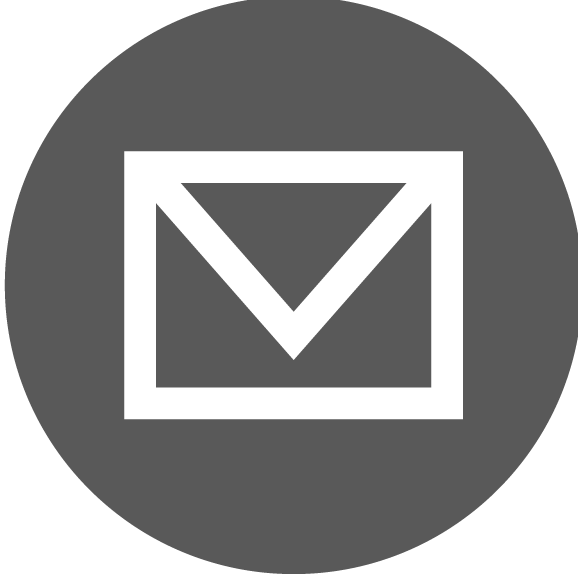 texto@uniboyaca.edu.co
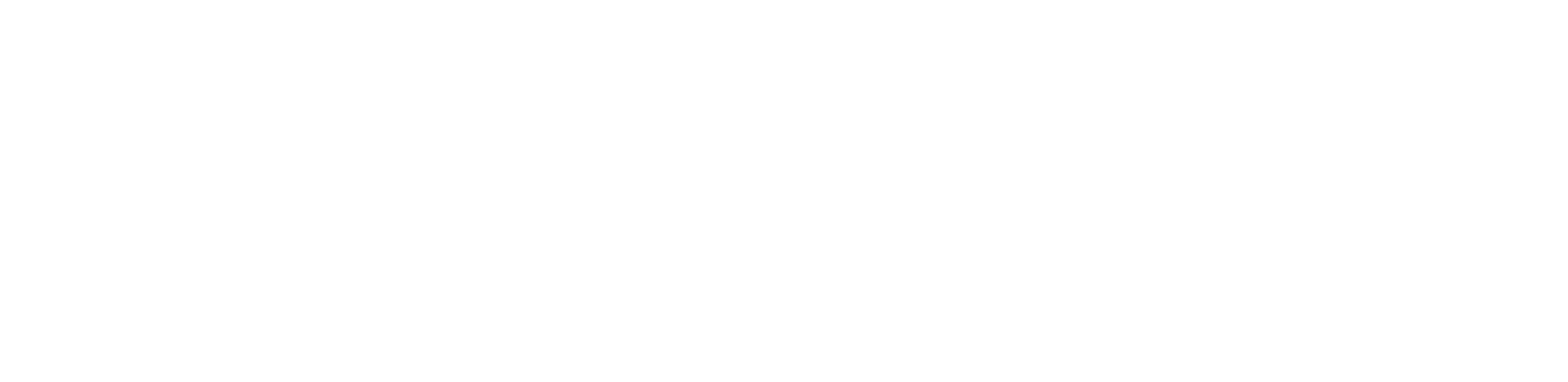 Organiza: Facultad de – Programa de ……
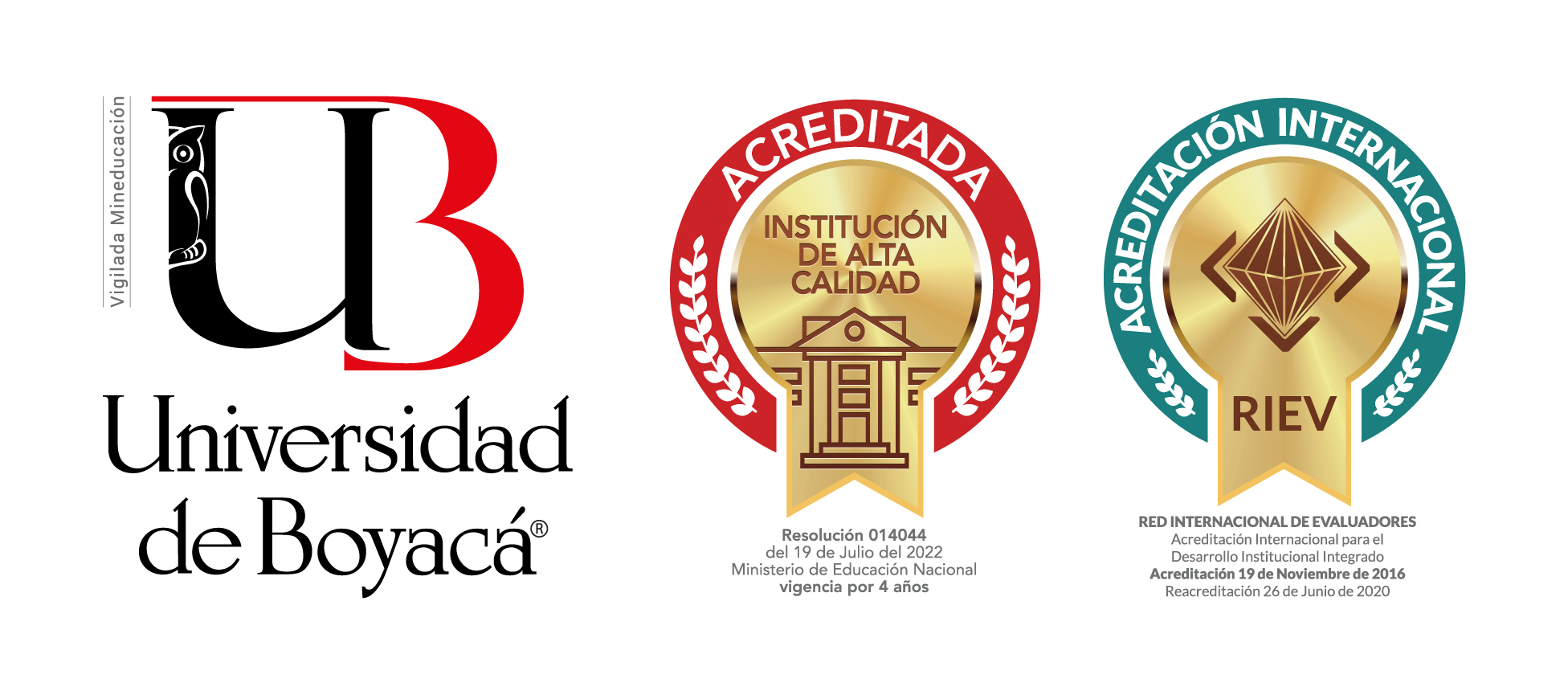 TÍTULO DEL EVENTO TÍTULO DEL EVENTO
”FRASE O SLOGAN U OTRO TEXTO”
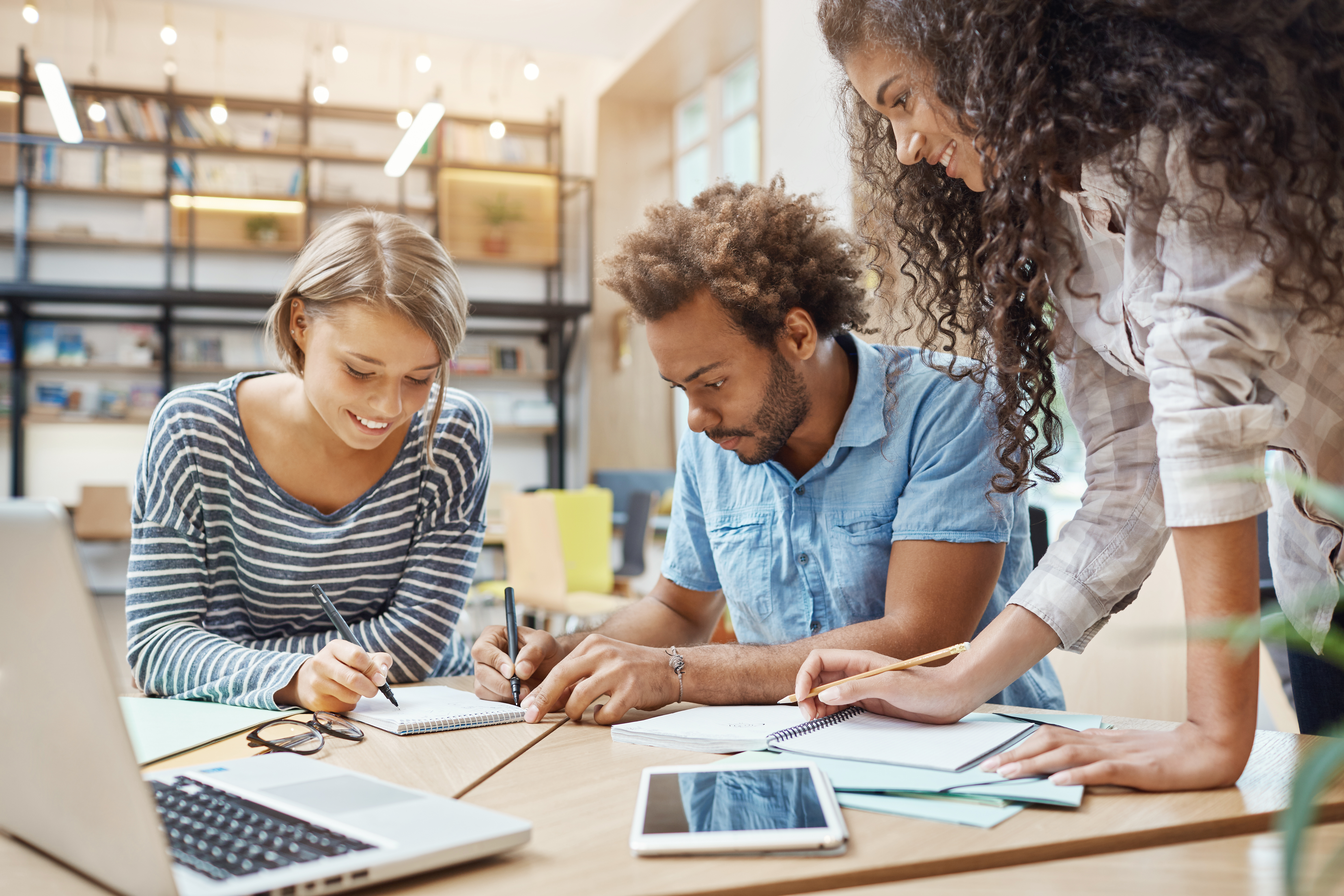 XX de mes del 20XX 
X:00 p.m. 
Lugar
Mayor Información:
Tel: 6087450000 Ext. XXXX
XXX@uniboyaca.edu.co
Inscripciones Abiertas: 
Desde el XX de mes del 20XX 
hasta el el XX de mes del 20XX
Título
Texto
Texto
Organiza: Facultad de – Programa de …….
TÍTULO DEL EVENTO TÍTULO DEL EVENTOTÍTULO DEL EVENTO
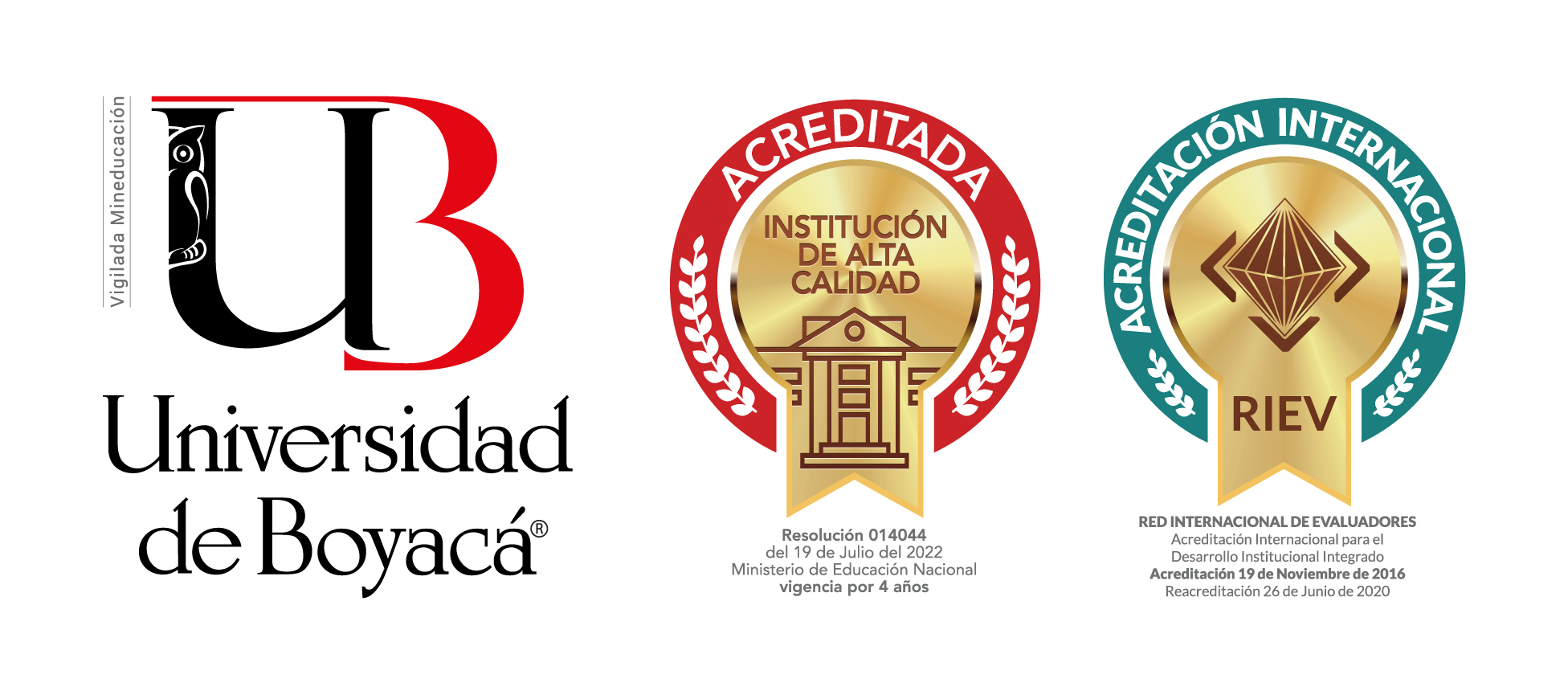 ”FRASE O SLOGAN U OTRO TEXTO”
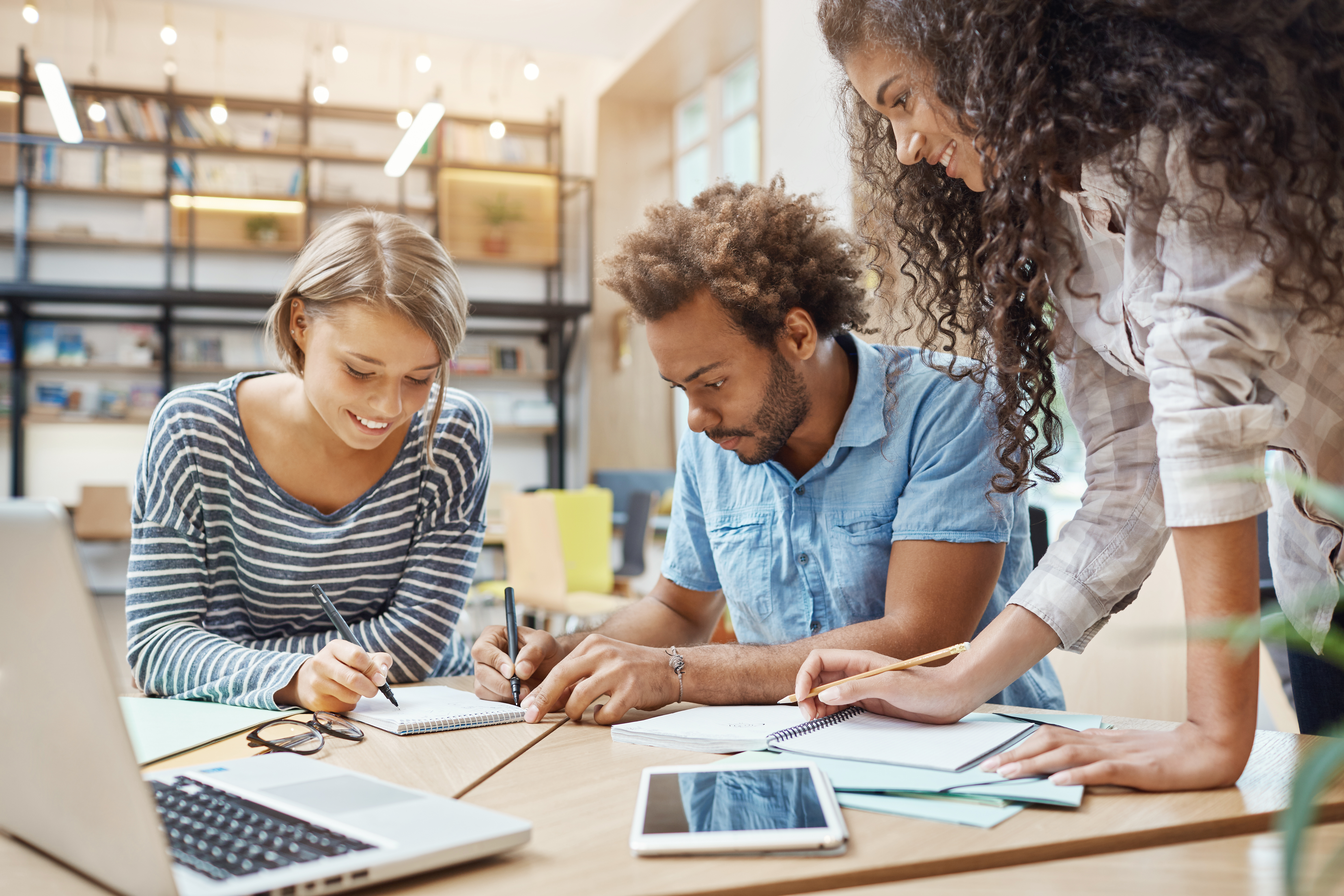 Entrada Libre
XX de mes del 20XX 
X:00 p.m. 
Lugar
Patrocinan
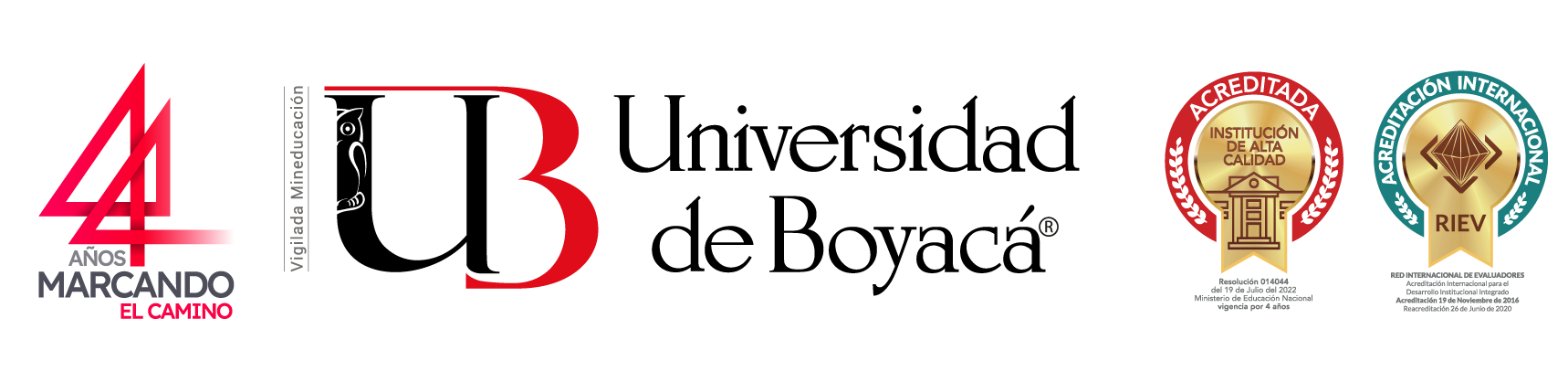 ESPACIO PARA LOGOS
Organiza: Facultad de – Programa de…..
Recuerde exportar la imagen en JPEG para publicar en redes socialesArchivo/Exportar/Formato de Archivo/JPEGTamaño de imagen Ancho 1500 x Alto 1500